Student Teaching Orientation
Spring 2020
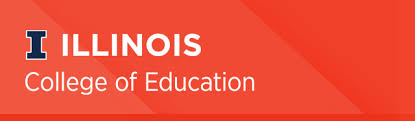 [Speaker Notes: Remind students to look in the Box folder; find their district, follow the directions to the letter, contact the district personnel listed with any questions they have about this process]
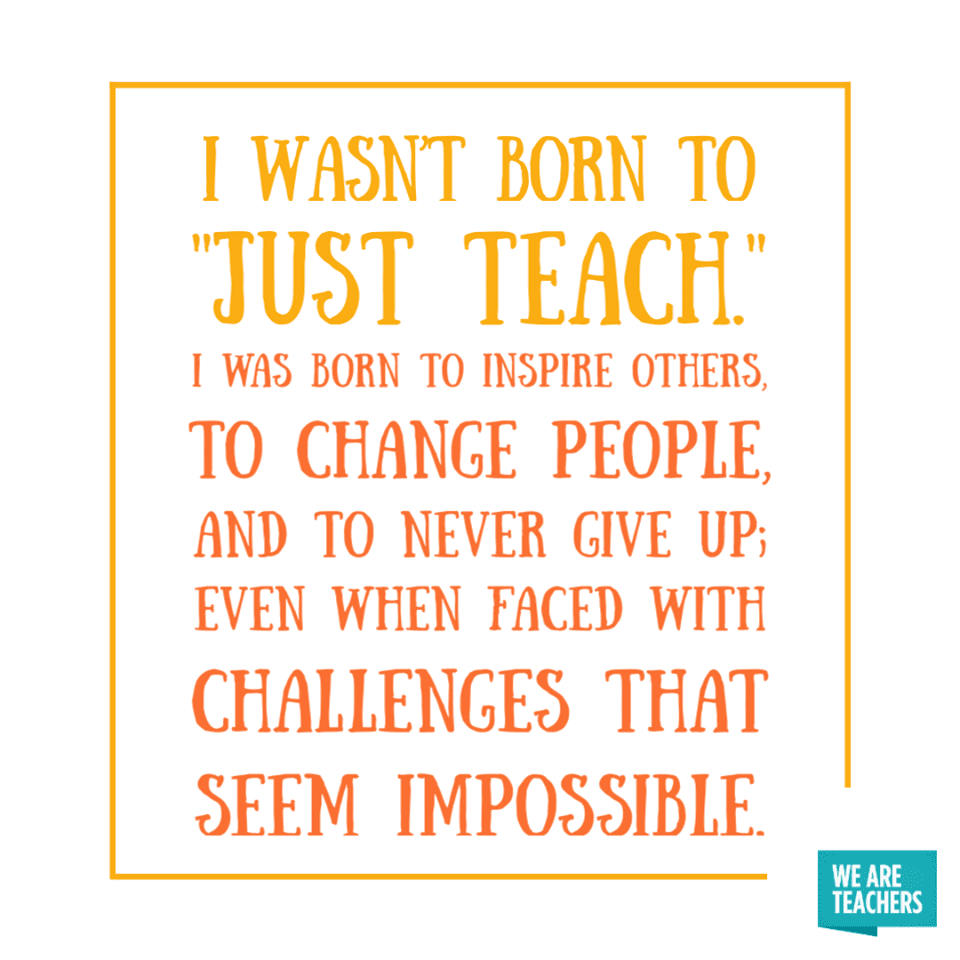 YOU make a difference in the lives of students!
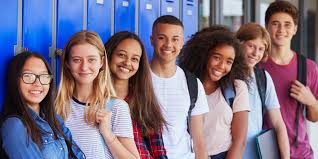 Student Teaching Materials
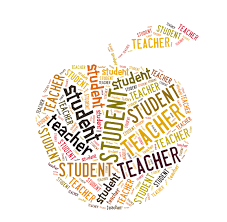 SCE Website: https://education.illinois.edu/sce
Locate your program: 
	 Secondary: https://education.illinois.edu/sce/secondary-program/student-information		(Student Teaching EDPR 442 E, M, SB, SC, SP, T,--Year 2 Spring) 
CI 404 (by content area): Wednesdays, 6-8:50PM
Synchronous online through Moodle (Collaborate Ultra)
Topics include: Professional issues, job search/interviewing, goal-setting, differentiation strategies, etc.
Student Teaching Handbook:
Read through the document carefully and thoroughly
You will be held accountable for the outlined expectations
Use the handbook as a reference over the course of the experience
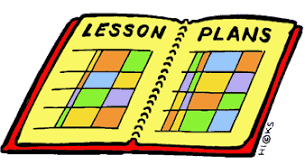 Lesson Plans
Formal observation: detailed outline with all required components 
Daily basis: a lesson outline for each day of the week 
Lesson plan book
Online format
Google Doc
At a minimum, daily lesson plans must contain the following:
Objectives (with related standards)
Materials
Procedures
Assessment/Evaluation
Plans can be requested AT ANY TIME by your supervisor without notice!
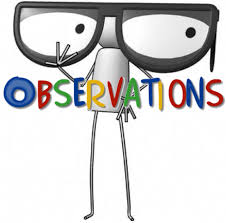 Observations
6 observations during student teaching by the university supervisor (lesson plan is required)
3 observations prior to mid-term
3 observations after mid-term 
Regular written feedback by the cooperating teacher during student teaching
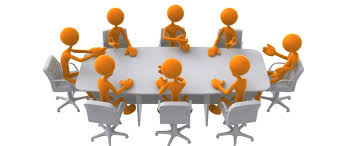 Seminar
Seminar will be coordinated and led by a university supervisor
After school hours 
At a location determined by the university supervisor; varies by location
Intended to help you grow as a reflective professional
Student teachers are expected to participate thoughtfully and respectfully
Possible activities include:
Small discussion groups
Invited presentations
Discuss relevant topics with the group
Reactions and thoughts about relations with parents, faculty, staff
Insights about attitudes toward the teaching profession
Reactions to an event that is significant to professional growth
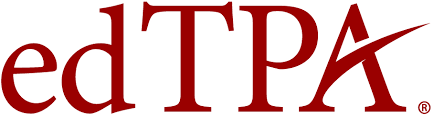 edTPA
Requirement for licensure
Encouraged to print off the appropriate edTPA handbook found on Moodle (EDPR 203)
Edthena submission support
Refer to the submission calendar--must follow this! Hard deadlines are written in red.
edTPA 2020 Submission Calendar
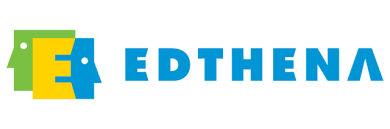 Weekly overview of engagement in the classroom:
Using the Gradual Release of Responsibility (GRR) Model: 
Student teachers should submit a weekly schedule for the upcoming week outlining the lessons and activities for which they are responsible or have a critical role
The schedule will assist the student in being efficient and organized by planning activities and methods of implementation
University supervisors will specify the format they would like their students to use
Guidelines to takeover
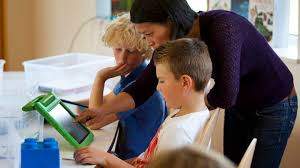 [Speaker Notes: Follow the guidelines to takeover model; don’t try to take on too much and sink yourself. Keep in mind you will be completing edTPA during this time; throw me under the bus, “Angie said I can’t do this yet”, utilize your supervisor and myself if necessary]
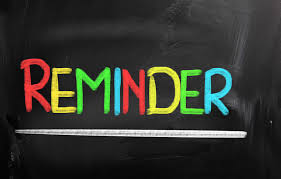 Reminders about student teaching:
Student Teaching is a LOT of work! 
It will be worth it
You are receiving 12 credit hours for student teaching
The experience is designed to provide opportunities for all candidates based on individual need. Please do not compare your experience with your peers experience. 
Each teacher candidate will receive what he/she needs. 
This may include: additional artifact collection, structured observation, additional instructional planning, observing other teachers, additional observations, etc.
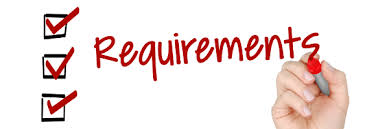 Course Requirements:
Your placement begins the day that your school starts following Winter Break
This may be as early as January 2, 2020!
Your placement ends on May 8th, 2020 (provided make up days are not necessary)
Your Spring Break is when your school takes Spring Break
If they do not have one, you do not get one either
If you break is different from UIUC, you are still obligated to “attend CI 404” online
Your work day follows the teacher contractual day for the building you are placed in
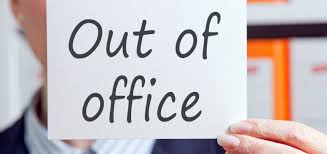 Absences:
This is the first placement where you have allowed absences!
3 Sick or Professional Days (1 day may be used to work on edTPA)
2 Snow days (excessive days may be excused; will not be decided until 		mid-April)
1 Day to attend a job fair of your choosing (in or out of state)
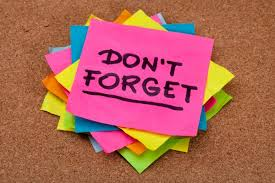 Keep in mind:
You may not beg, borrow, or steal days from one absence category to another
You are responsible for writing “Sub Plans” for your Cooperating Teacher to use when you are absent from student teaching 
Instructional sub plans must be detailed, specific, and complete
You are a guest in the classroom, please don’t put yourself in a situation that will make things challenging for you or other students after you--you don’t want to take the chance of having your invitation rescinded
Words of advice...
Build strong relationships early on
Pace yourself
Be a risk-taker; allow yourself to be vulnerable
Collaborate often (with school personnel and each other)
Be reflective (more on instruction than management)
Take time to care for yourself
Focus on what matters most—student learning